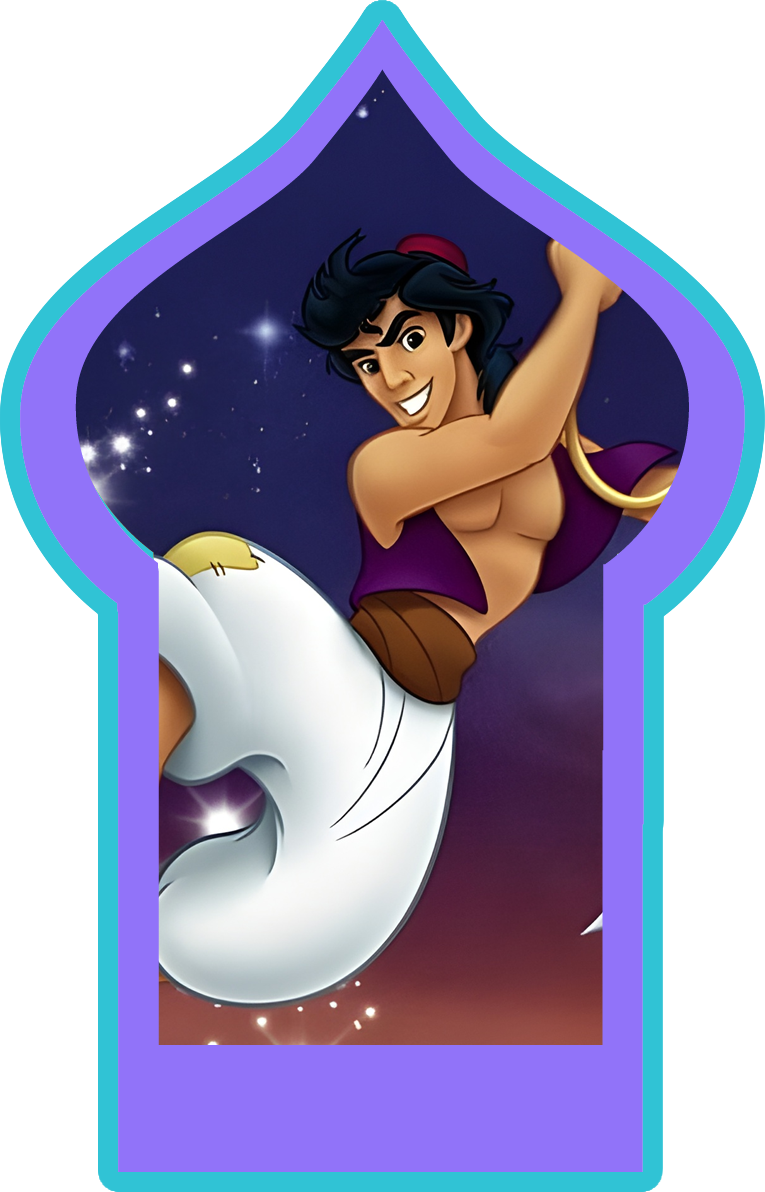 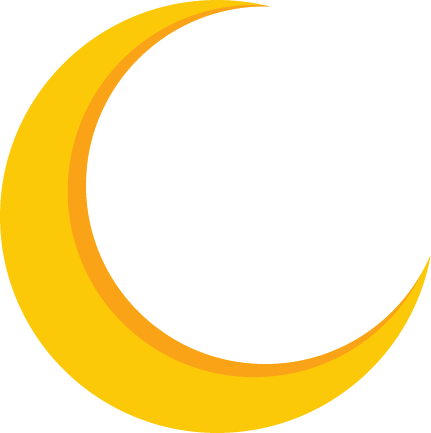 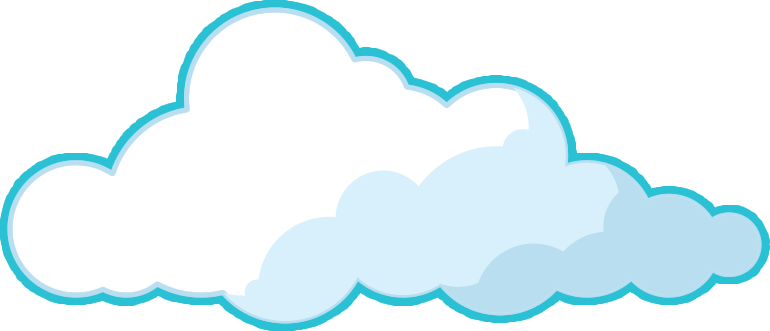 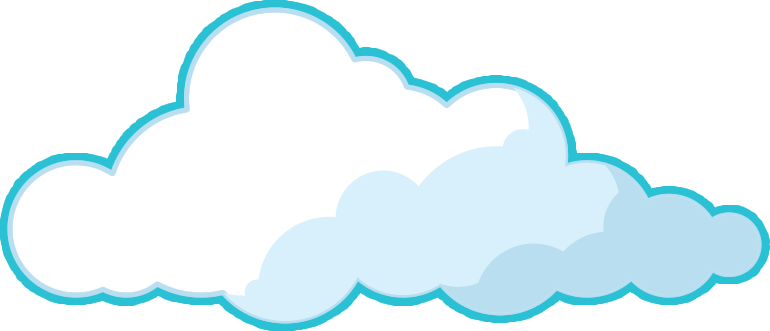 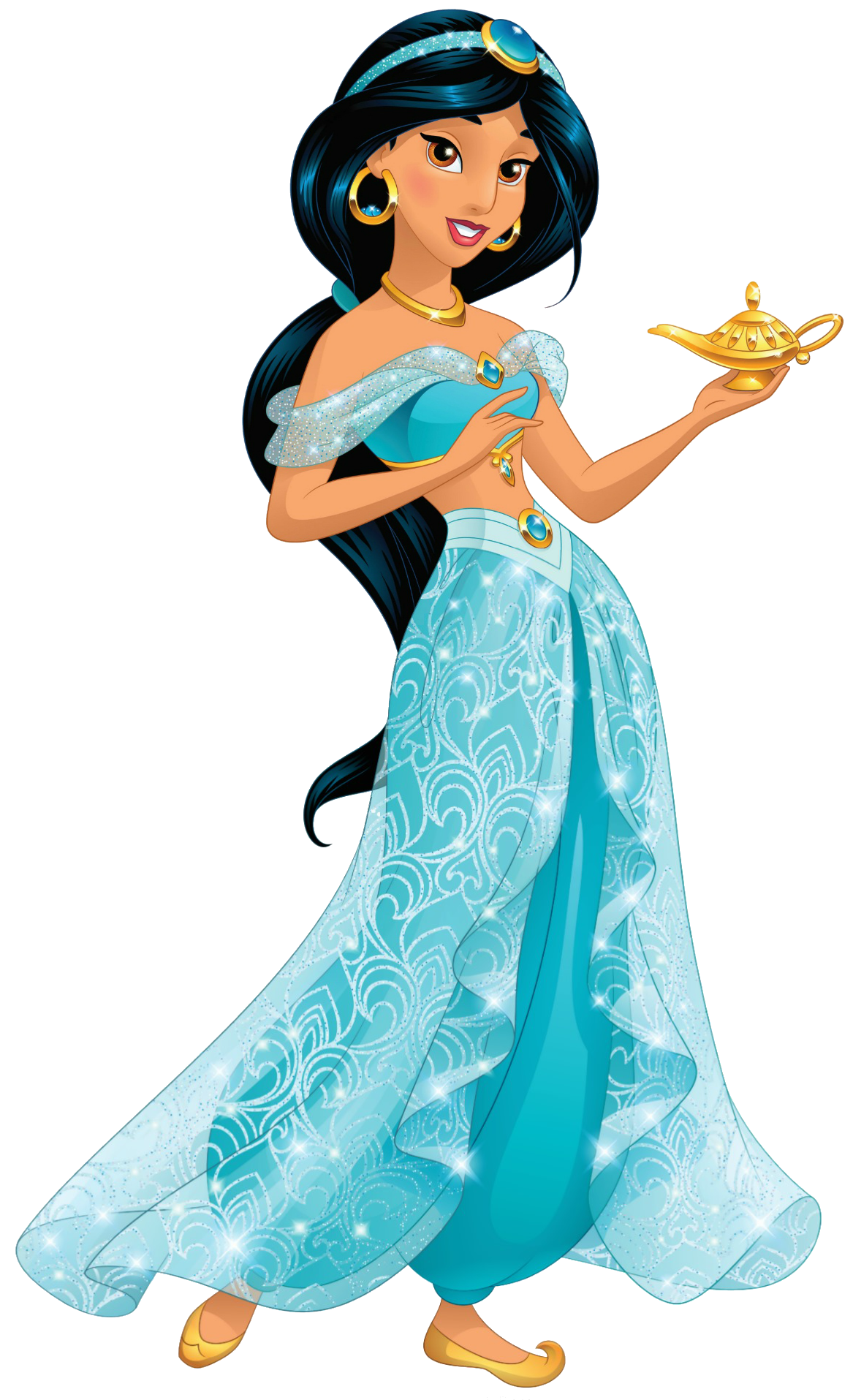 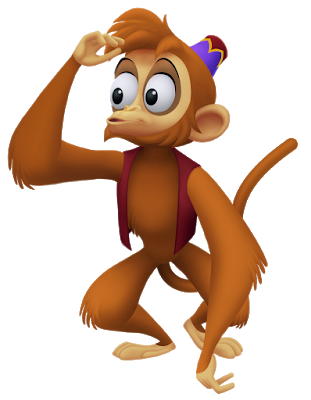 Antonella
Antonella
Antonella
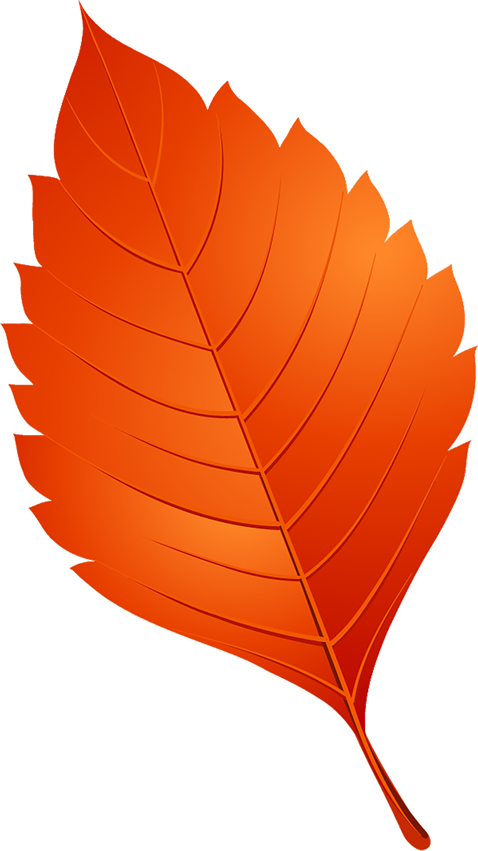 HAPPY  BIRTHDAY
HAPPY  BIRTHDAY
HAPPY  BIRTHDAY